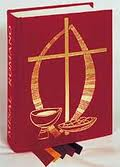 ELEMENTOS NUEVOSQUE ENRIQUECENLA TERCERA EDICION TIPICA DEL MISAL ROMANO
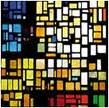 i. Propios del tiempo
A) CUARESMA:

Cada día cuenta con una Oración sobre el Pueblo para antes de la bendición final

Domingos                          Obligatoria.
Ferias 			    Opcional
B) MISAS DE VIGILIAS EN LAS SOLEMNIDADES:
NUEVAS:      - Epifanía
                               - Ascención

EXISTENTES: - Navidad
                                  - Pentecostés
) Solemnidades  que la conservan:
Asunción.
San Juan Bautista.
San Pedro y San Pablo.
C) MISA CRSIMAL
Se permitió incluir en el 
Formulario el rito de:
Bendición de los óleos de enfermos y catecúmenos.
Consagración del Santo Crisma.
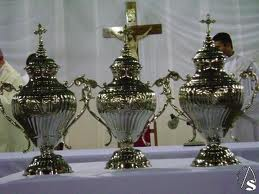 D) SECCIONES DEL MISAL	Cada sección del Misal cuenta ya con una introducción que indica la forma de usar con propiedad cada una de ellas.
Son nuevas:
Cuaresma.
Triduo Pascual.
Misas votivas.
Plegarias Eucarísticas de reconciliación.
Plegarias Eucarísticas para diversas circunstancias.
Se revisaron y completaron:
Tiempo Ordinario.
Propio de los Santos.
Misas Comunes.
Misas Rituales.
Misas y Oraciones para varias necesidades.
Misas para Diversas Circunstancias.
+ Falta: Adviento y Navidad.
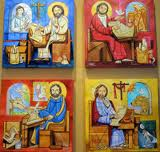 ii. Propio de los santos.
1. En el calendario Universal:
Además de los otros santos que se añadieron en el Calendario Universal (Padre Pío, etc.), aparecen como memorias opcionales:

Misa propia del Santísimo Nombre de Jesús (3 de Enero).
La Celebración de la Virgen de Guadalupe el 12 de Diciembre.
San Cristóbal Magallanes (21 de Mayo).
2. Se aprobó el Santoral propuesto por la CEM:
A) Se conservan los aprobados para la 2ª. Edicion Tipica (1975):
Virgen de Guadalupe (Solemnidad, 12 de Diciembre).
San Felipe de Jesús (Fiesta, 5 de Febrero).
Beatos (Memoria Opcional):
Sebastián de Aparicio (25 de Febrero)
Bartolomé Laurel (16 de Agosto)
Pedro Zúuniga y Luis Flores (19 de Agosto)
Bartolomé Gutiérrez (2 de Septiembre)
B) Se añadieron las siguientes celebraciones:

San Rafael Guízar y Valencia (Fiesta, 24 de Octubre).
San Cristóbal Magallanes y Compañeros Martires (Memoria Obligatoria, 21 de Mayo).
San Juan Diego (Memoria Obligatoria, 9 de Dic.).
 San Jose María Yermo (Memoria Opcional, 19 Septiembre).
Santa María de Jesús Sacramentado Venegas (Memoria Opcional, 30 de Julio).
Celebraciones de Beatos a Nivel Nacional: 

Junípero Serra (Memoria Opcional,  26 de Agosto).
Miguel Agustín Pro (Memoria Opcional, 25 de Noviembre).


Los demás Beatos pueden celebrarse en sus respectivas diócesis o familias religiosas como Memoria Opcional.
3. Otros elementos aprobados:
Prefacio propio para la Misa de Nuestra Señora de Guadalupe.

El formulario para la Fiesta de Jesucristo Sumo y Eterno Sacerdote (Jueves siguiente a Pentecostés). 

Notas biográficas de los santos (solo aparecen en la edición para México).
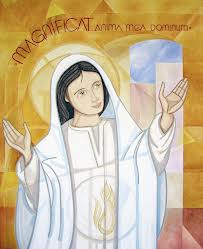 III.MISAS COMUNES DE LA SANTíSIMA VIRGEN:
Tiempo Ordinario:
2ª. Edición
3      Formularios

	con 2 posibles Oraciones Colectas en cada uno
3ª. Edición
8     Formularios

Con una sola Oración Colecta 
cada uno.
Se conservan como están:
Tiempo de Adviento :  UNA  (2 Colectas)
Tiempo de Navidad:      UNA   (2 Colectas)
Tiempo Pascual:       UNA   ( 1 Colecta)
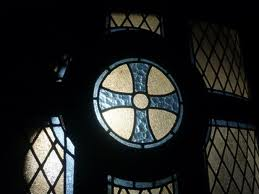 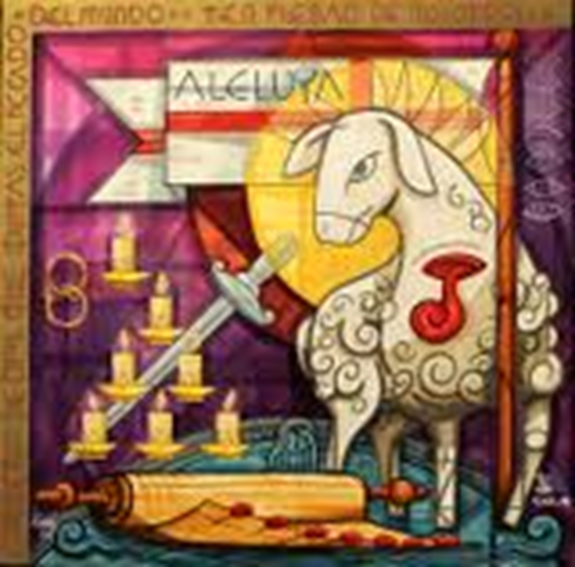 IV. MISAS RITUALES:
Se aprobó un formulario para las Misas de Primera Comunión.

Solo aparecen los formularios para la celebración de los Sacramentos.

* Las misas para los aniversarios pasaron a la sección de “Misas y Oraciones para varias necesidades y diversas circunstancias (II).
V. MISAS Y ORACIONES PARA VARIAS NECESIDADES Y DIVERSAS CIRCUNSTANCIAS.
A)  Se reacomodaron buscando un lugar mas lógico dentro del Misal.

Se incluyó en las Misas para la Evangelización de los Pueblos el formulario:

“MISA POR LA NUEVA EVANGELIZACION”.
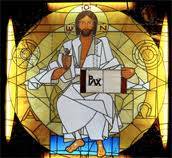 vi. Misas votivas.
6 Formularios para las Misas de N. Sra. De Guadalupe, cada una con su Prefacio propio:
       
T. Adviento    (1)
T. Navidad  (1)
T.  Cuaresma (1)
T. Pascua (1)
T. Ordinario (2)
B).-


2º Formulario 
de la 
Misa Votiva 
de la Eucaristía.
Misa Votiva 
de Jesucristo Sumo 
y Eterno 
Sacerdote.
C).-  Misa Votiva de la Eucaristía:
	Solo permanece el primer formulario.
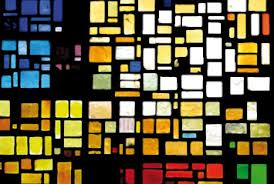 D) Misas Votivas de a Virgen María:
Madre de la Iglesia.

Santísimo Nombre
Reina de los Apóstoles.
SE 
ANADE
Se añade Misa Votiva para San Juan Bautista.

Misa Votiva de la Divina Misericordia.
	* La rubrica indica que NO se puede usar el II Domingo de Pascua.
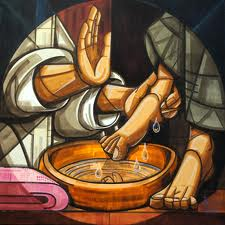 VII. ORDINARIO DE LA MISA.
A) Fueron aprobaron nuevos:
Saludos.
Tropos.
Prefacios de Adviento (2).
Prefacios de Mártires (2).
4ª. Formula para bendecir el Agua (Aspersión dominical)
B) Apéndice del Ordinario de la Misa>.
“Como se celebra la Misa cuando hay un solo ministro y no hay pueblo”.

Plegarias Eucarísticas de la Reconciliación.
Plegarias de Diversas circunstancias.
*Cambiaron de orden y de titulo:
	1. La Iglesia en camino hacia la unidad.
		*antes era la 4ª. 
	2. Dios guía a su Pueblo por el camino de la 			      salvación.
	3. Jesús, camino hacia el Padre.
	4. Jesús, que paso haciendo el bien.
Plegarias Eucarísticas para Misas con niños, podrían ir al final.
     (como Colombia y Argentina)
VIII. INSTITUCION GENERAL DEL MISAL ROMANO (IGMR)
Se revisó completamente.
Se integra el Preámbulo a la IGMR.
El Cap. IX es nuevo: Lo que atañe al Obispo y a la CEM.
Queda más clara y más completa:
     - Lo que hay que hacer.
     - Como hacerlo.
     - Quien lo hace.